Rocky Mountain MIRECC TBI TOOLKIT:A HOW-TO GUIDE
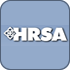 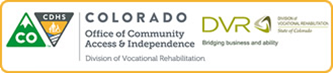 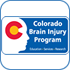 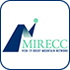 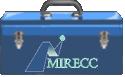 [Speaker Notes: 1) Recognition of the increased incidence of suicide among veterans – very quick intro
2) Discuss difference between screening and assessment. 
Identifying tools for screening  and how that differs from suicide risk assessment.
When to assess and what elements to cover during assessment
3) Identifying available resource in the VA and community.


Took out a few intro slides, why it matters for md’s, some of the roleplay, risk stratification—I think this is another talk. 

Bring safety planning folders]
Disclaimer
This presentation is based on work supported, in part, by the Department of 	Veterans Affairs, but does not necessarily represent the views of 
	the Department of Veterans Affairs or the United States Government.
Rocky Mountain MIRECC
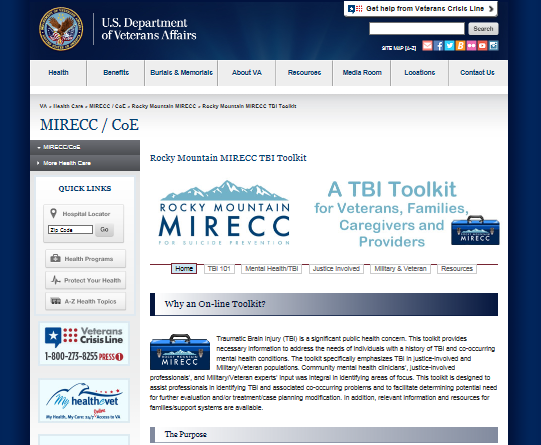 This toolkit is located on the Rocky Mountain MIRECC for Suicide Prevention Website: www.mirecc.va.gov/visn19/tbi_toolkit
Welcome to the Toolkit!
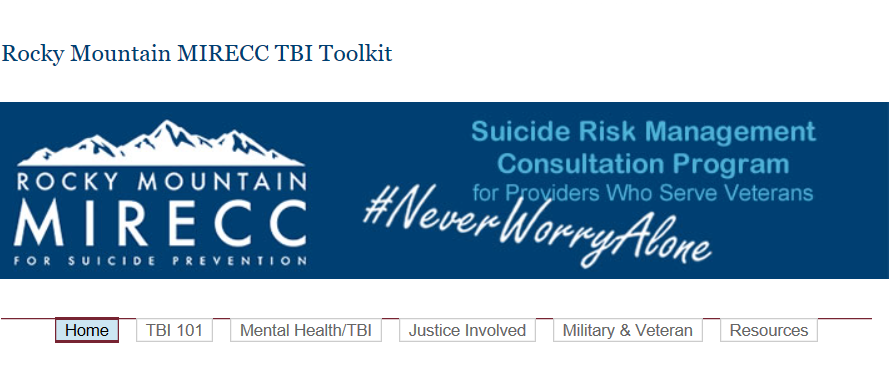 The Home Page provides information about the following:
Purpose of the Toolkit 
Structure
Funding sources
How to reach the authors for questions or feedback

www.mirecc.va.gov/visn19/tbi_toolkit/
The Homepage also provides you with information about key definitions found throughout the toolkit
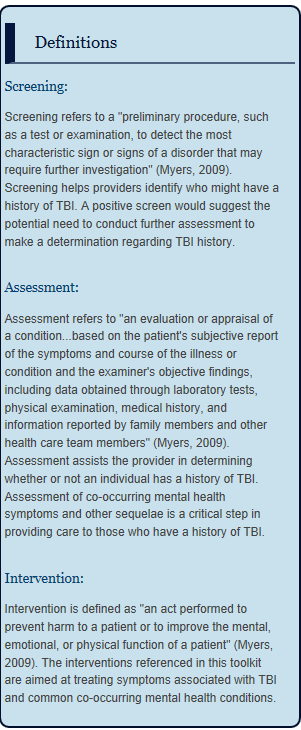 What is the difference between screening and assessment?
What kind of interventions will I find in the toolkit?
Site Navigation
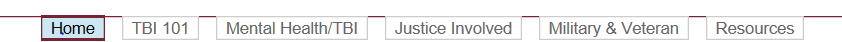 The toolkit is comprised of sections about TBI in Military/Veteran and Correctional populations
The TBI 101, Mental Health/TBI and Justice Involved Pages include:
	Background information/Education
	Screening and Assessment Tools
	Management Strategies
	Interventions and Treatment Modification Suggestions

The Military and Veteran Page consists of introductory information about Military structure and links to help community professionals understand more about Military culture 

The Resources page has additional links specifically for providers, for supports, and for Veterans
Viewing Information
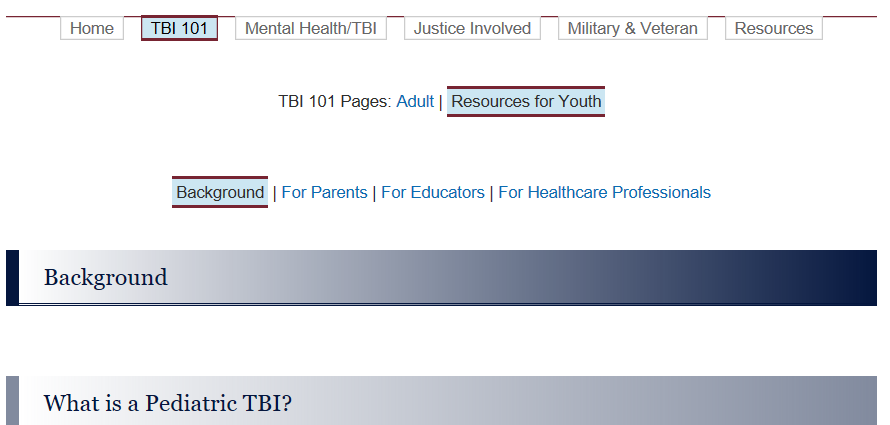 Information is presented at a glance. For example, the TBI 101 page consists of information tabbed for “Adult” and “Resources for Youth.” You will see that under “Resources for Youth,” content of interest within that subject (i.e., “Background”) appears.
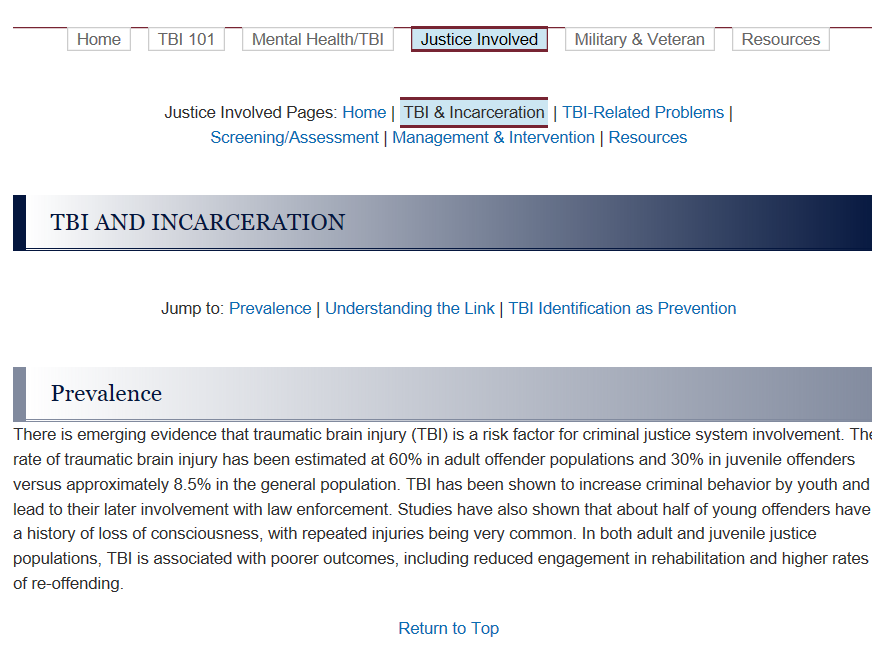 View desired information by clicking on the page of interest (i.e., “Justice Involved Page”). You can then select topics of interest within that page (i.e., “TBI & Incarceration”). Use the “Jump to” tabs to land onto relevant topic information (i.e., “Prevalence”). Click on the “Return to Top” tab to quickly get back to the page directory without having to scroll.
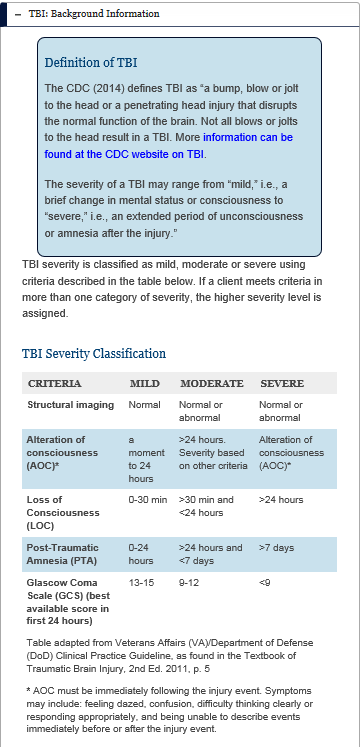 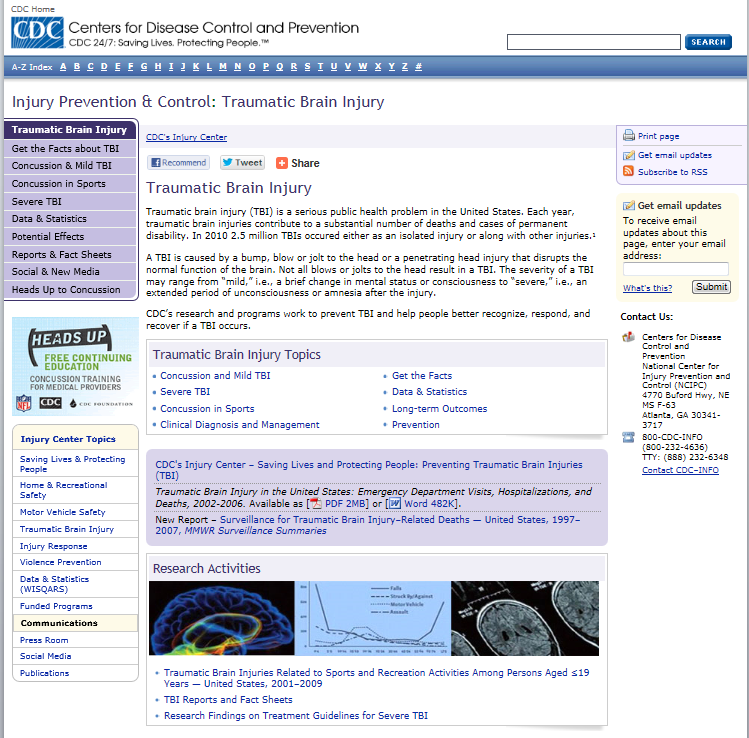 Within pages, you will find background information and links to additional information and resources.
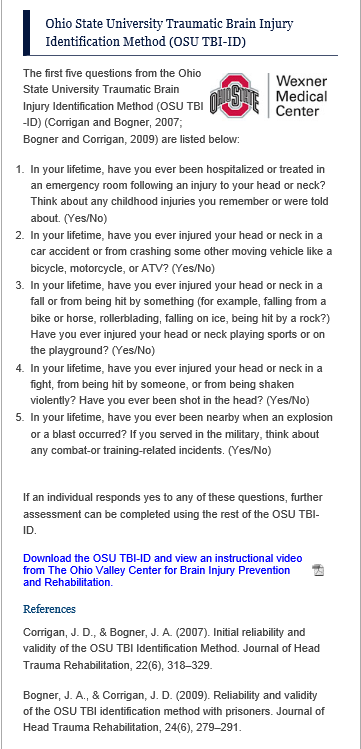 Links to resources will be demarcated in BLUE. A PDF symbol may also be present, indicating that the link provides a handout.
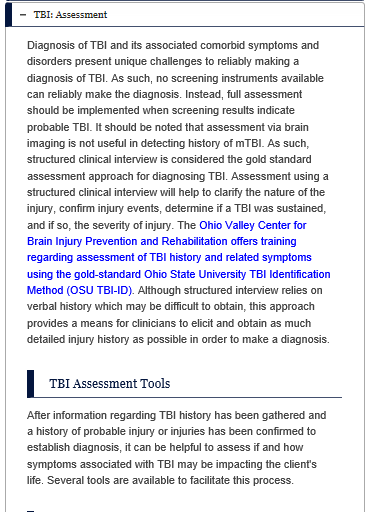 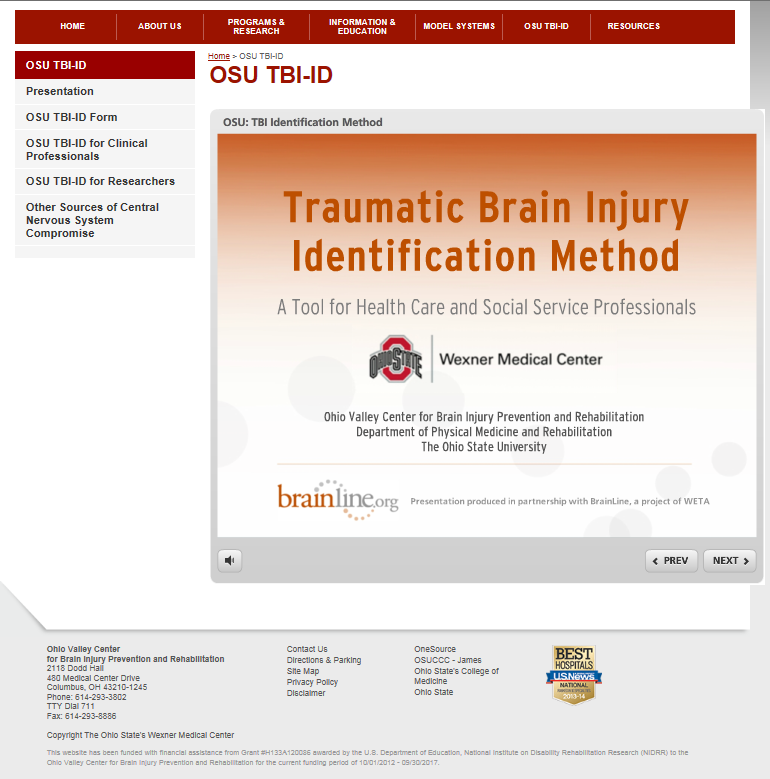 For example: Click on the link to get to the resource page of the gold standard for TBI assessment.
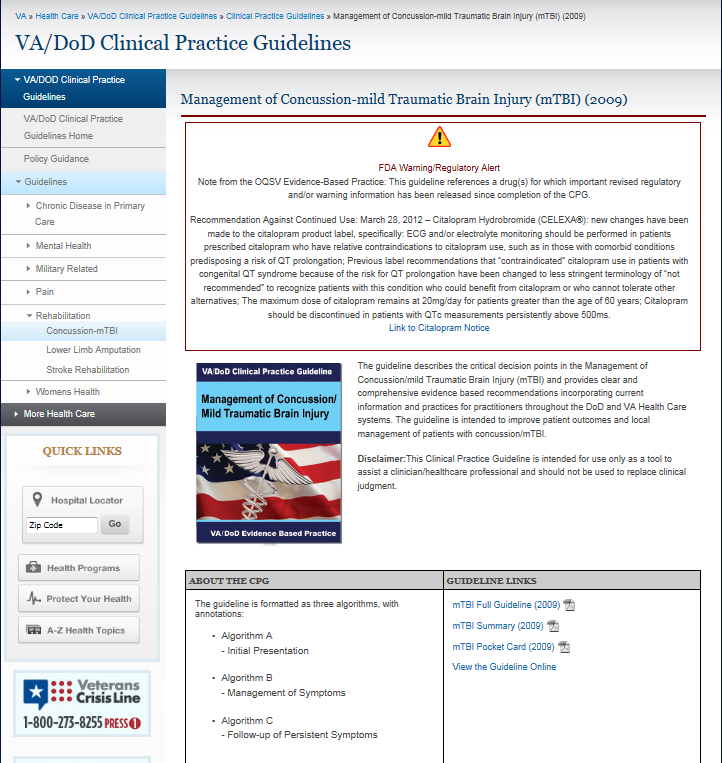 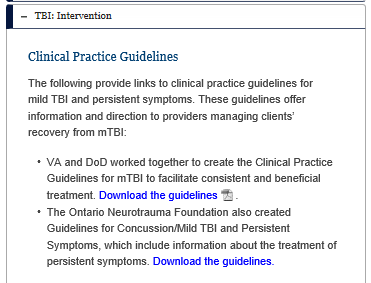 Click on the link to get to the resource page for further information and to download the copy of material
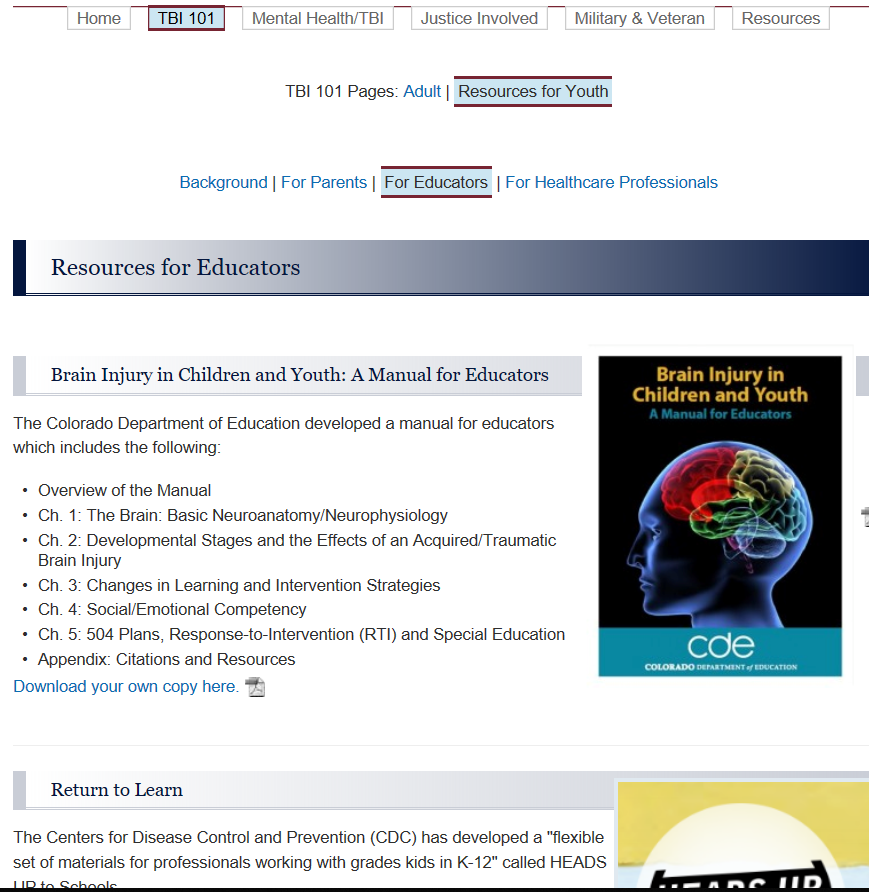 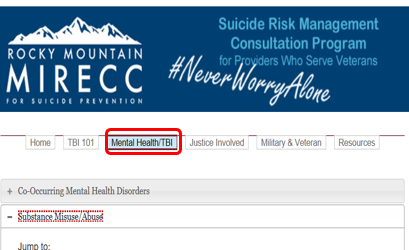 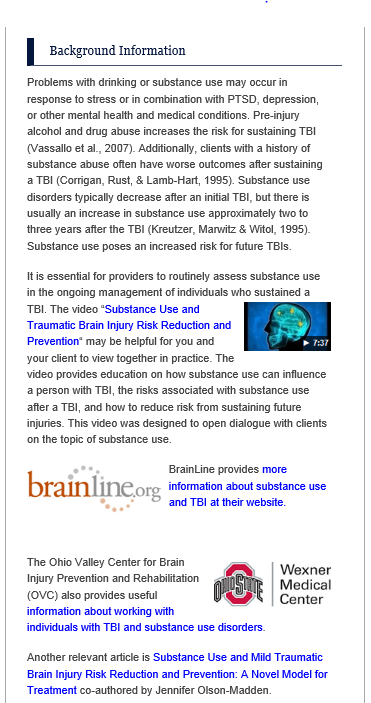 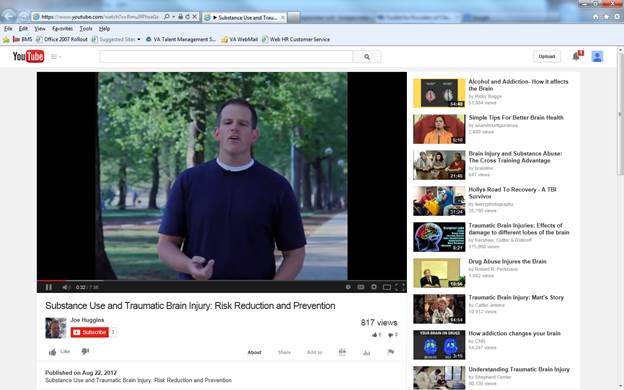 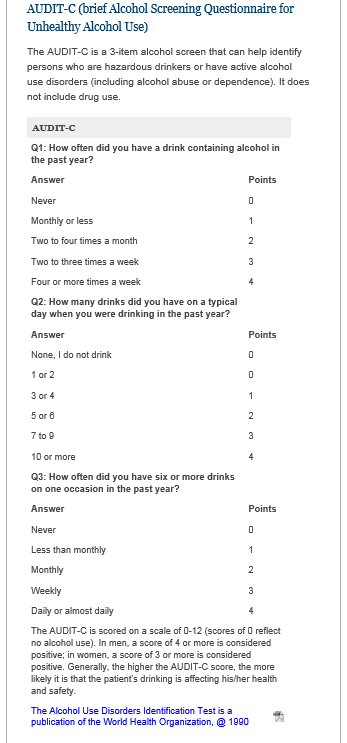 Visit the toolkit to access other available tools!
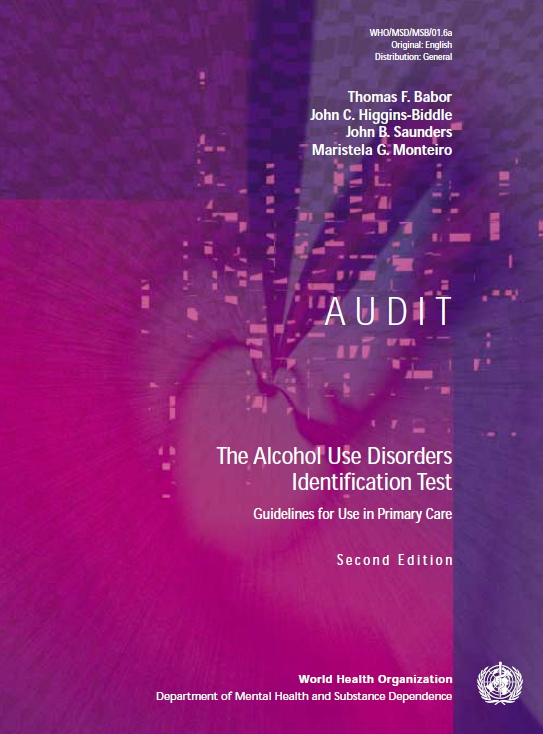 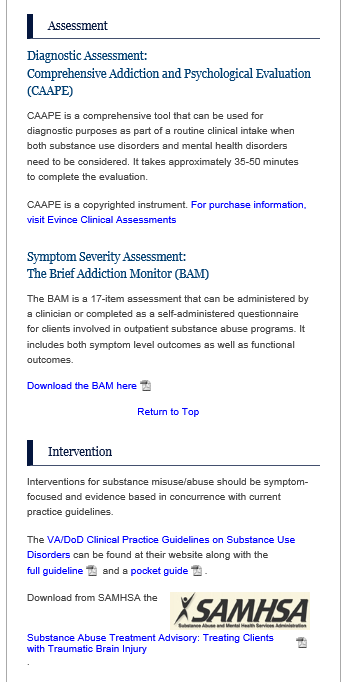 Information is provided to guide access to measures (i.e., purchase vs. download).
Tools for intervention are also provided!
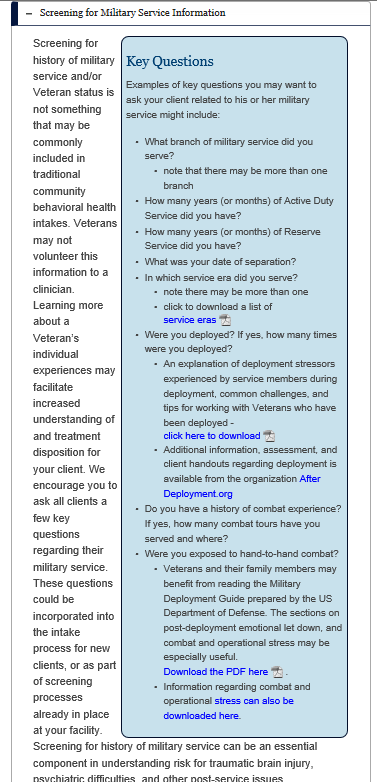 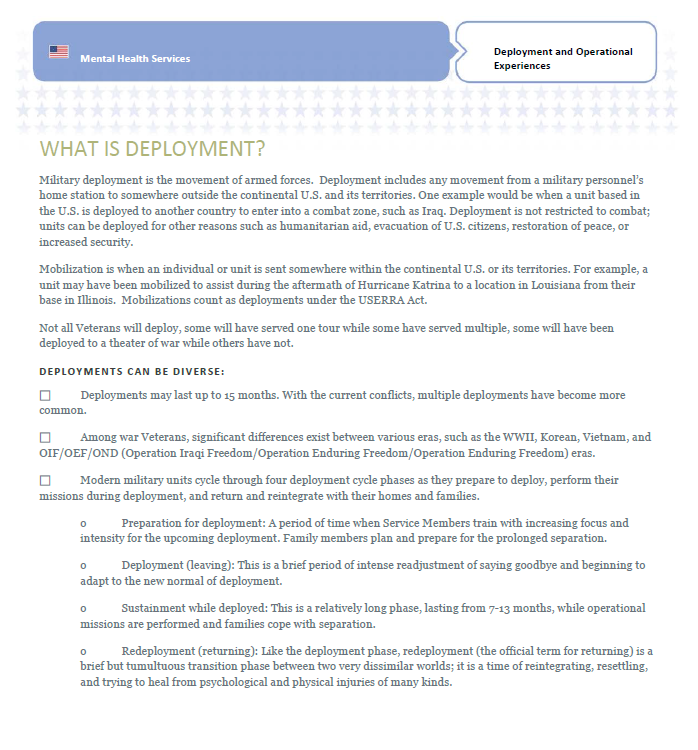 Above is one example of tools found in the Military/Veteran culture section
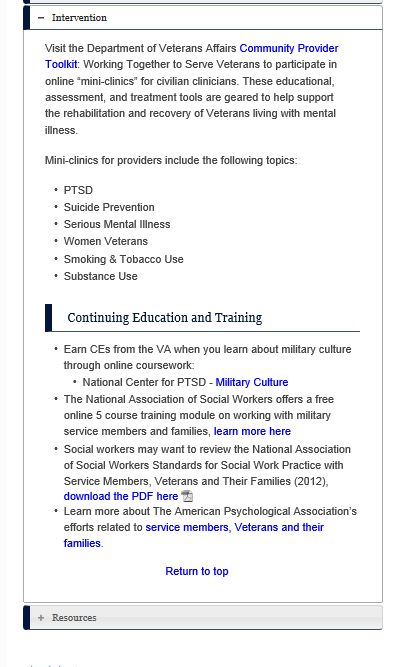 Several tools are available to facilitate culturally competent clinical practice.
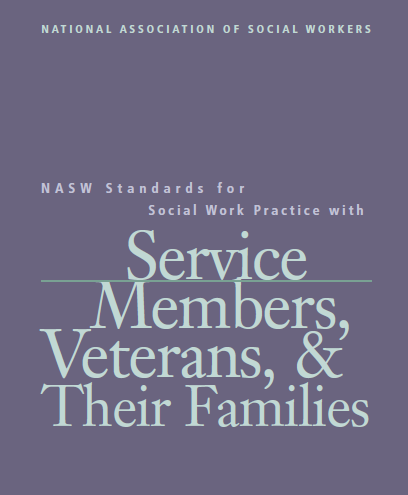 The Resources Page provides information for Veterans, for Family, Friends and Caregivers, and for Providers
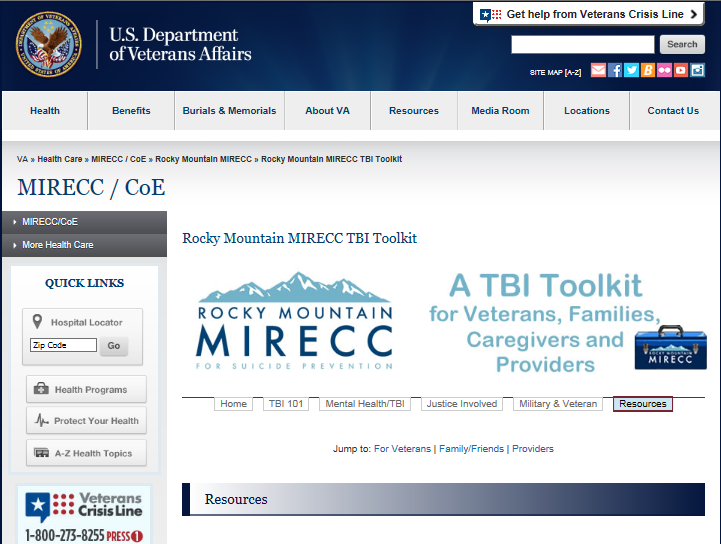 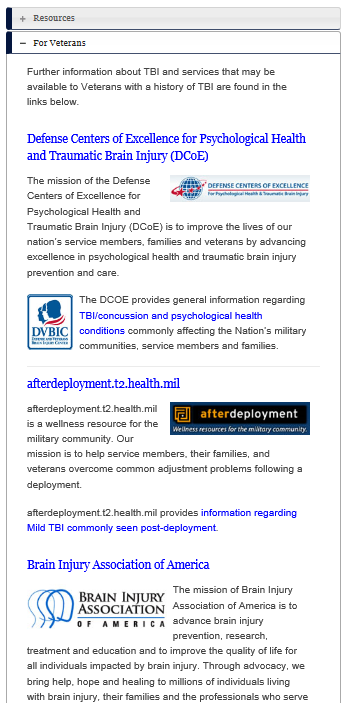 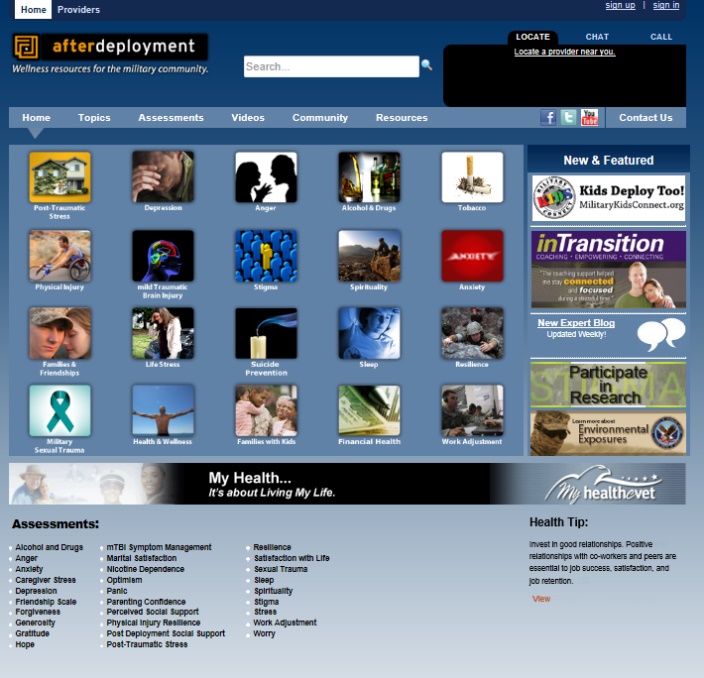 Resources for Veterans
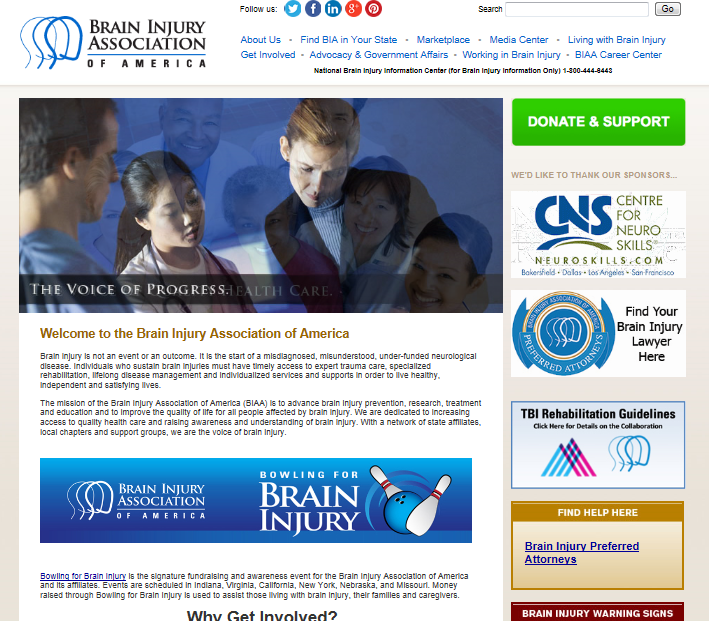 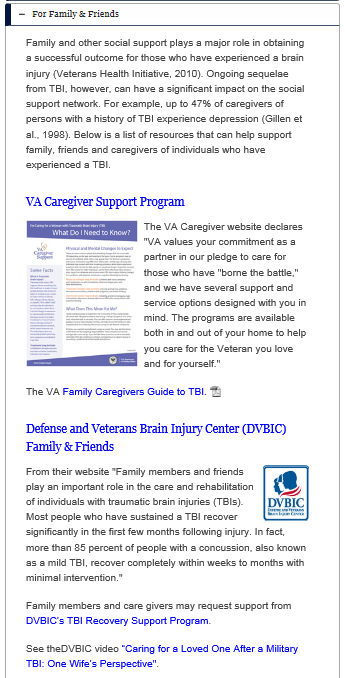 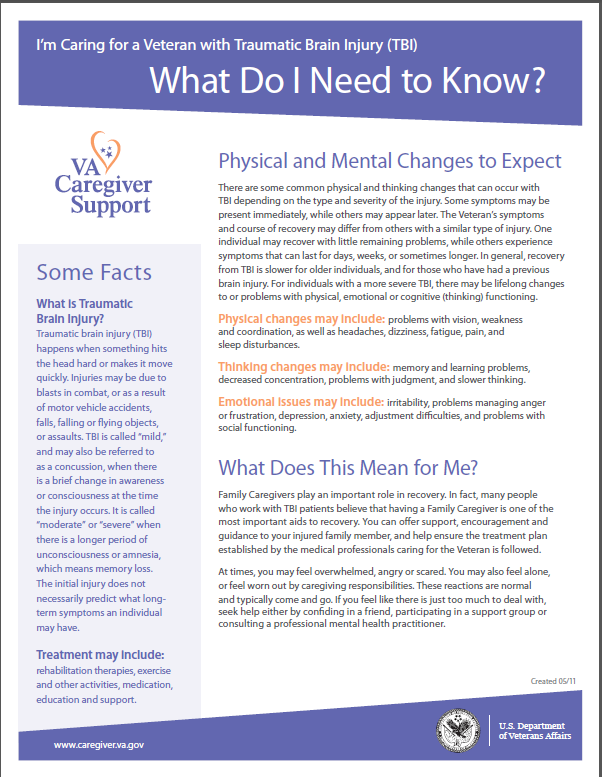 Resources for Family/Friends/
Supports
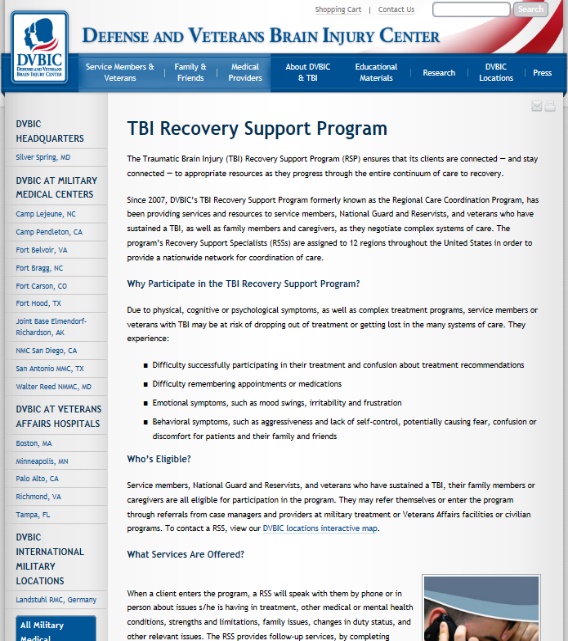 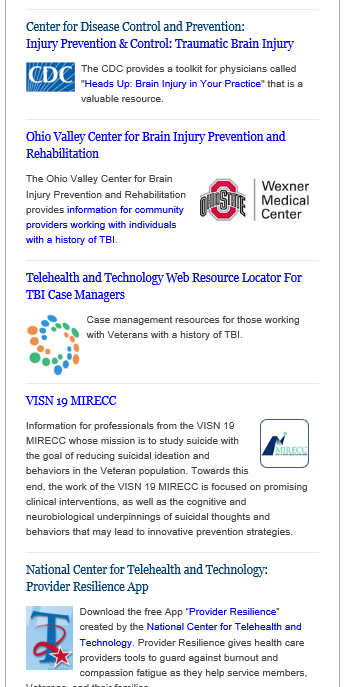 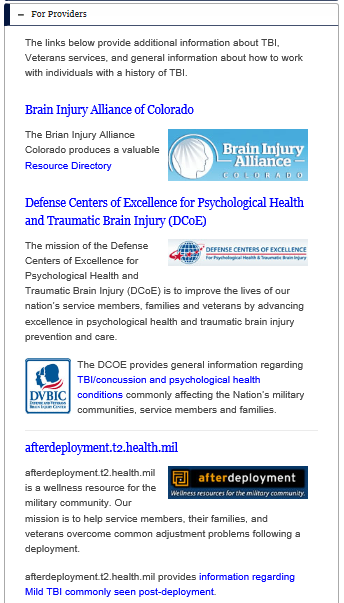 In addition to the other resources, be sure to visit the VISN 19/Rocky MountainMIRECC!
Thank you for visiting the Rocky Mountain MIRECC 
TBI Toolkit!
For questions or feedback, please contact webpage manager Joe Huggins at joe.huggins@va.gov
 
Special thanks to the Co-Occurring Mental Health and TBI team for their contributions: Lisa Brenner, PhD, Bridget Matarazzo, PsyD, Jennifer Olson-Madden, PhD, and Gina Signoracci, PhD

And to the Justice-Involved TBI team for their contributions: Nazanin Bahraini, PhD, Lisa Brenner, PhD, and Jennifer Olson-Madden, PhD
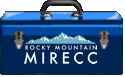